Honors BiologyChapter 10
Section 1
Cell Growth
To get bigger or make more cells that is the question?
Limit to cell growth
DNA overload
DNA’s function
Protein synthesis, everything is made of proteins
Transport of materials
As cell gets larger, what would happen to rate of diffusion of materials?
Consider a plant cell
Ratio of Surface Area to Volume in Cells
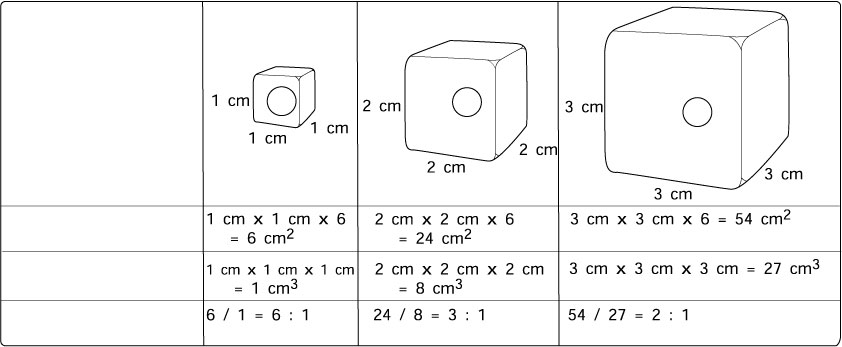 Cell Size
Surface Area (length x width x 6)
Volume 
(length x width x height)
Ratio of Surface Area to Volume
Cell Growth
To get bigger or make more cells that is the question?
Limit to cell growth
DNA overload
DNA’s function
Protein synthesis, everything is made of proteins
Transport of materials
As cell gets larger, what would happen to rate of diffusion of materials?
Consider a plant cell
Surface area L X  W  X   # of sides
Volume   L  X  W   X  H
Ratio
Cell Division
Process of creating two new daughter cells from one 
Genetically identical
Purpose
Regulates the size of a cell
Repair of damaged cells
Replace old cells
Asexual Reproduction
Honors BiologyChapter 10
Section 2
Prokaryotes v. EukaryotesCell Division
Prokaryotes
Cell division is a two step process
Copy DNA
Divide cytoplasm
Eukaryotes
Much more complex
Cell division includes two main processes
Mitosis-
Cytokinesis
Chromosomes
Become visible in the cell only prior to cell division
DNA becomes tightly coiled
Structure
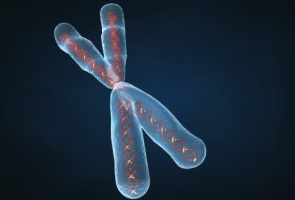 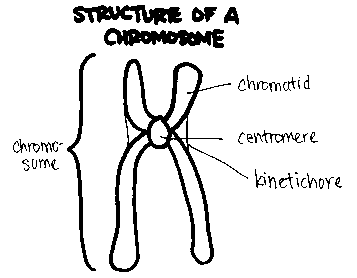 Chromosomes
Become visible in the cell only prior to cell division
DNA becomes tightly coiled
Structure
Chromosome number
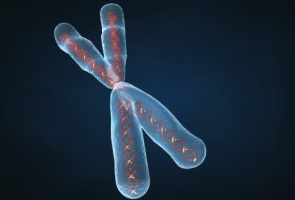 Figure 10–4 The Cell Cycle
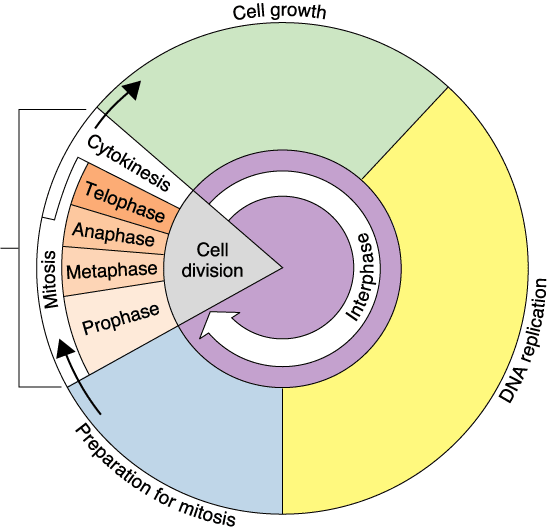 G1 phase
M phase
S phase
G2  phase
Cell Cycle
Interphase
Preparation for mitosis
Normal cell activities
3 sub phases
G1 Phase(first gap)
Cell growth
Raw materials created for DNA synthesis
S Phase  (synthesis)
DNA is replicated
G2 Phase
New organelles are created
Proteins needed for spindle fibers are created
M phase
Composed of two parts
Mitosis
Cytokinesis
Mitosis Explained
4 phases
Prophase
Chromosomes condense and become visible
Spindle fibers are created
Centriole
From microtubules
Nuclear envelope breaks down
Spindle fibers attach to chromatids within centromere
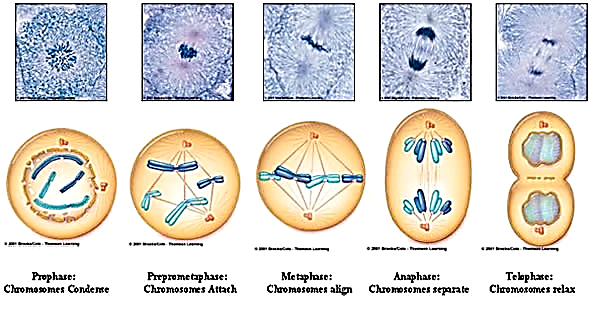 Mitosis Explained
4 phases
Prophase
Chromosomes condense and become visible
Spindle fibers are created
Centriole
From microtubules
Nuclear envelope breaks down
Spindle fibers attach to chromatids within centromere
Metaphase
Chromosomes line up across middle
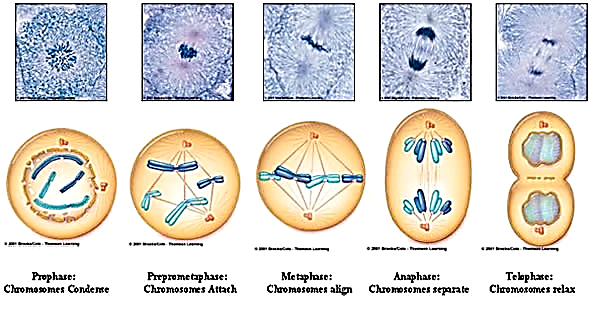 Mitosis Explained
4 phases continued
Anaphase
Centromeres break down
Sister chromatids separate
Daughter chromosomes
Pulled by spindle fibers
At end, chromosomes are at opposite poles
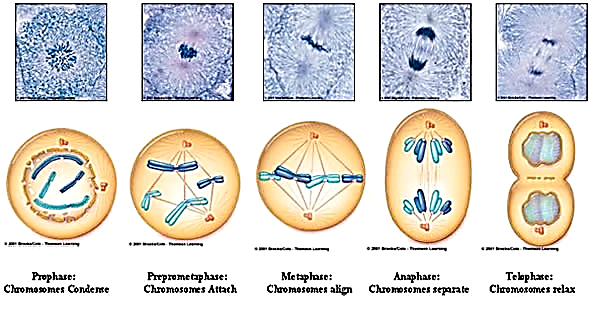 Mitosis Explained
4 phases continued
Anaphase
Centromeres break down
Sister chromatids separate
Daughter chromosomes
Pulled by spindle fibers
At end, chromosomes are at opposite poles
Telophase
Chromosomes begin to uncoil
Spindle fibers break down
Nuclei reform
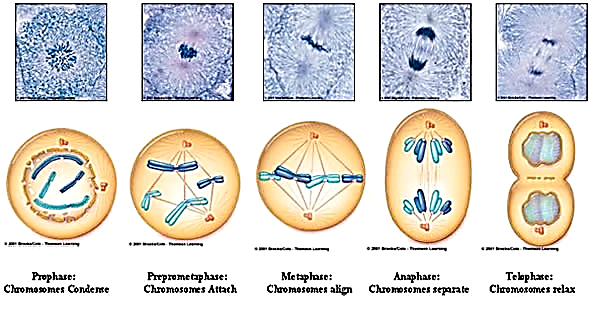 Cytokinesis Explained
Animal cell
Cytoplasm is pinched inward by proteins
Actin and myosin
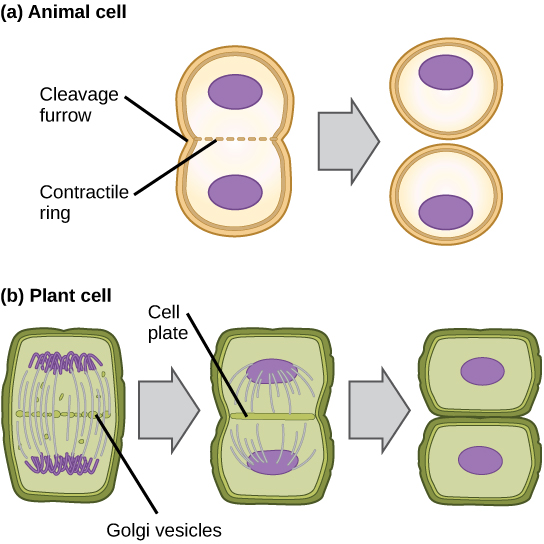 Cytokinesis Explained
Animal cell
Cytoplasm is pinched inward by proteins
Actin and myosin
Plant cells
Create a cell plate
Vacuoles are created by golgi apparatus
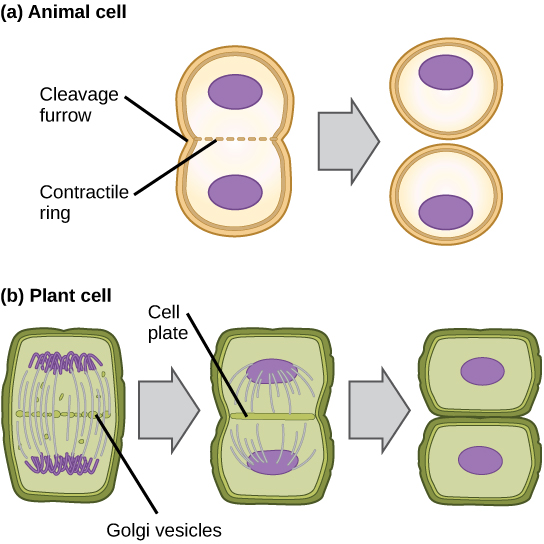 Honors BiologyChapter 10
Section 3
Regulating cell cycle
Cyclins
Protein family that when produced regulate passage of cell through cell cycle
Two major types of regulation
Internal
Checkpoints
G1, G2, and M
Stop signals
External
Growth factors
Proteins produced by cells that cause other cells to divide
Ex. MPF (maturation promoting factor)
Wound healing
Speeds up process of cell division
Density dependent
Slows down
Cancer
Uncontrolled cell growth
Divide to form masses of cells called tumors
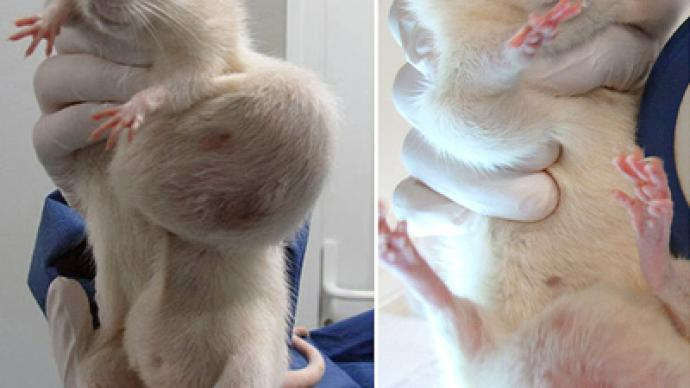 Cancer
Uncontrolled cell growth
Divide to form masses of cells called tumors
Benign
Malignant
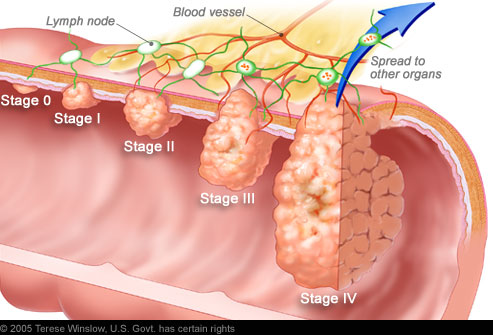 Cancer
Uncontrolled cell growth
Divide to form masses of cells called tumors
Benign
Malignant
Environmental triggers
Carcinogens
Genetic influence
p53 gene- oncogene
Normally does not allow cell to divide until it has the proper number of chromosomes